TRANSICIÓN LABORAL A IMSS-BIENESTAR
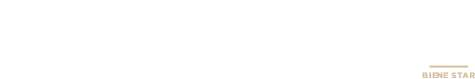 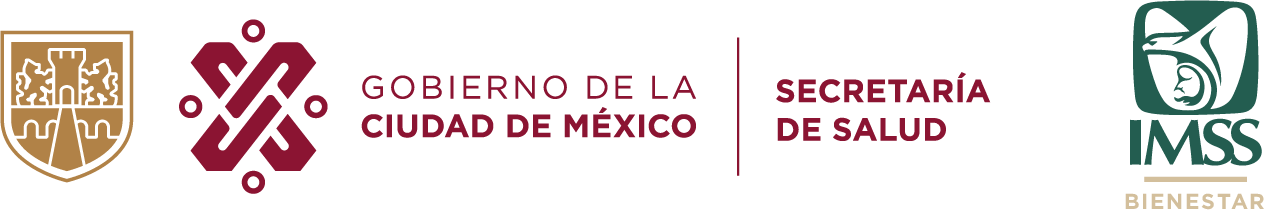 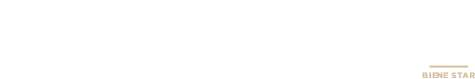 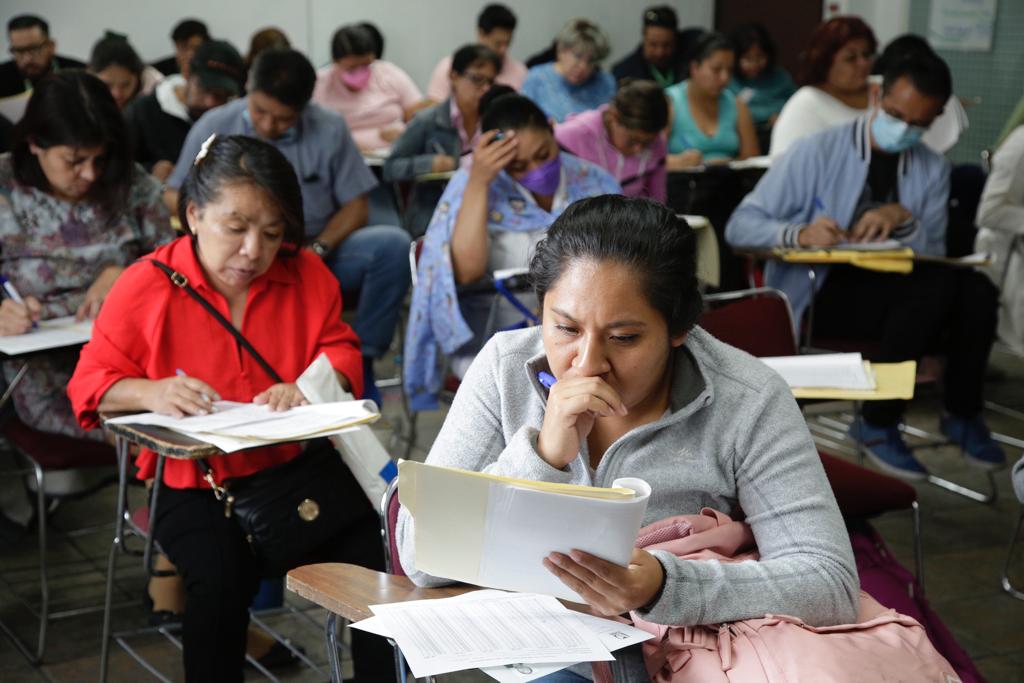 JUSTICIA LABORAL
Nómina 8
Galeno salud
INSABI
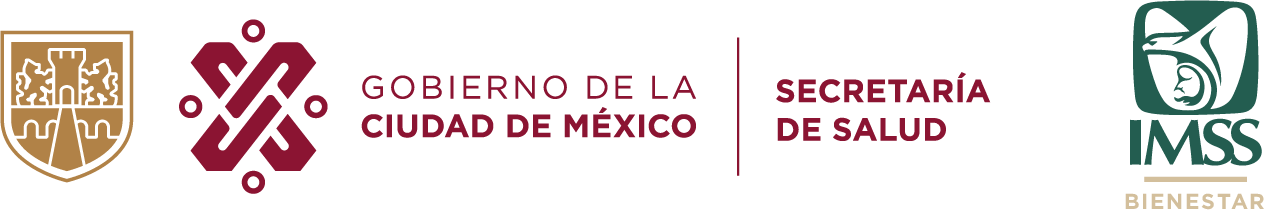 CALENDARIO
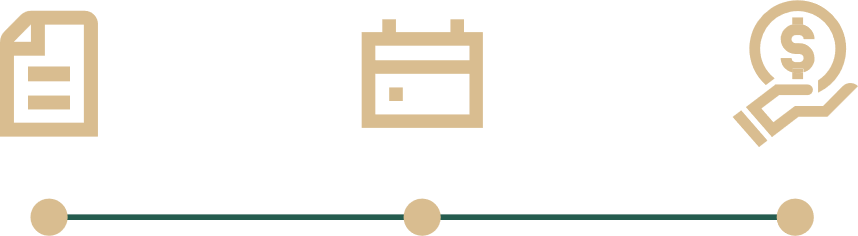 Recepción
de documentos
15 de agosto
Inicio 
de labores
1 de septiembre
Primer pago 
con nuevo tabulador
15 de septiembre
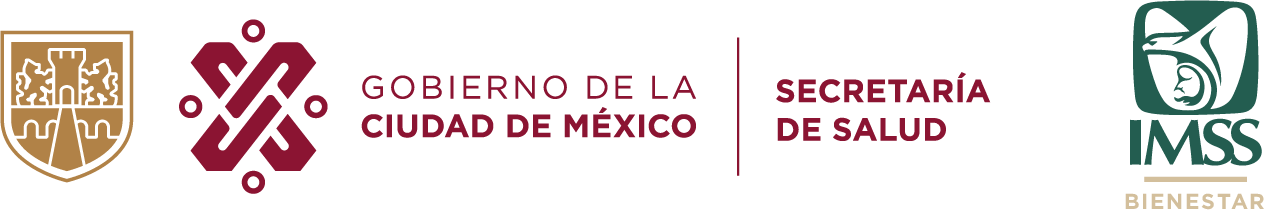 AVANCE
Del martes 15 al viernes 18 de agosto están habilitadas 3 sedes, con dos turnos cada una para recibir al personal de salud
3 mil 135 Trabajadores atendidos en 2 días
50% 
del personal esperado
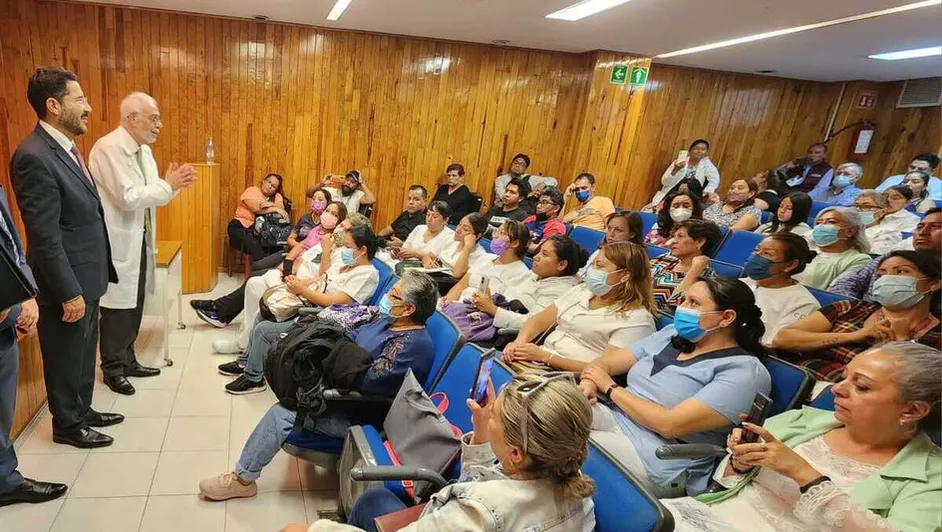 REUNIONES CON EL PERSONAL
35 asambleas informativas
con personal de todos
los hospitales
6 mesas de negociación
con representantes
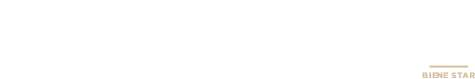 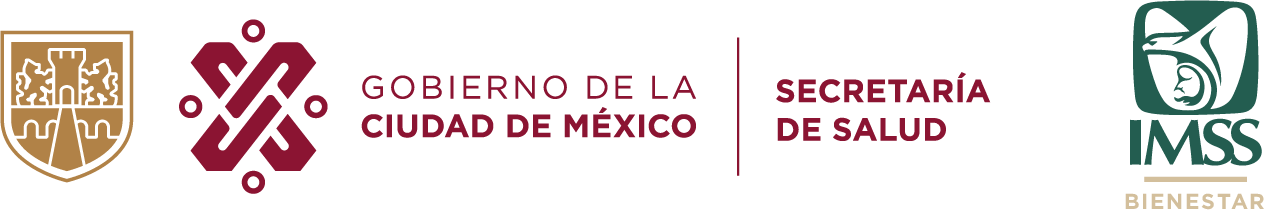 BENEFICIOS
1
Plazas de base
Que serán garantizados como personal de IMSS Bienestar
2
Prestaciones de ley
3
Reconocimiento
de la antigüedad
ante el ISSSTE
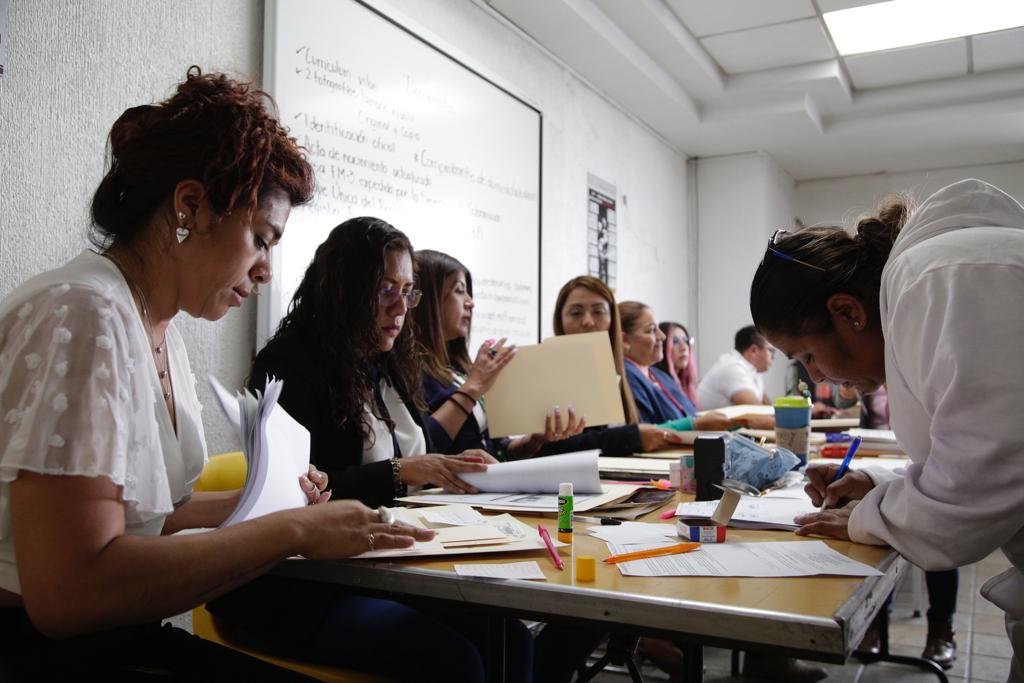 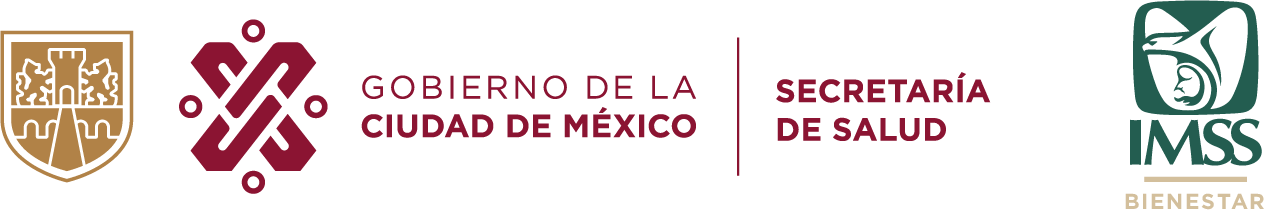 EVITA RUMORES
IMSS- BIENESTAR AVANZA